Проектная работа по теме:«Почему собаки кусаются?»
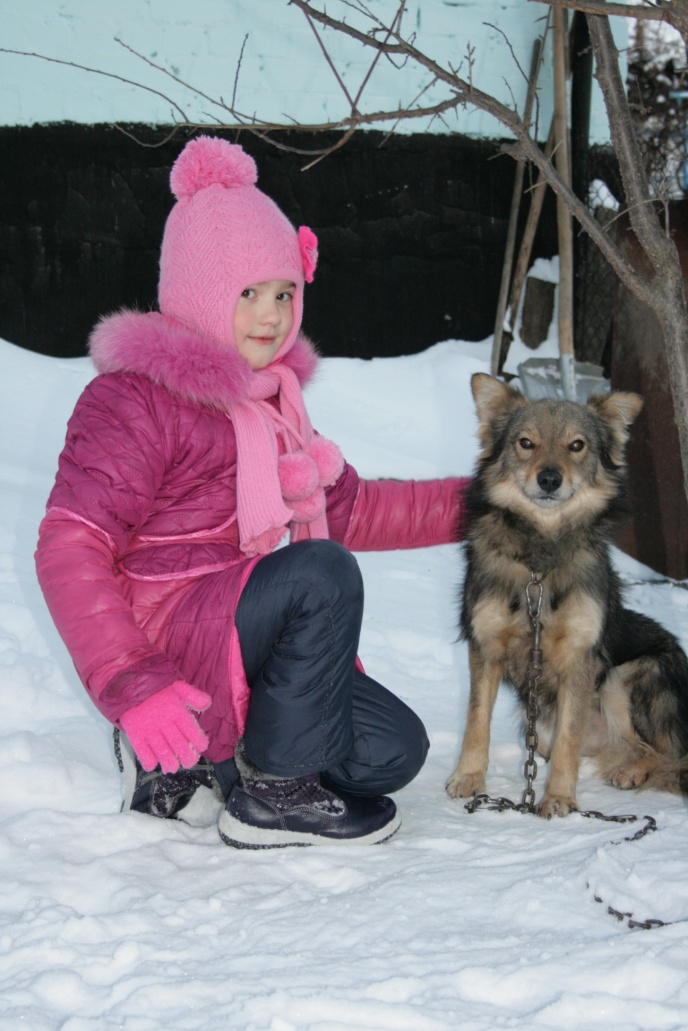 Авторы работы:
Шеховцова Вика и Шеховцова Лиза
Подготовительная группа
Руководитель:
Харченко О.В, воспитатель  МБДОУ  детский сад общеразвивающего вида «Родничок» с.Верхопенье Ивнянского района
Цель исследовательской работы:
Выяснить по каким причинам собака может укусить.
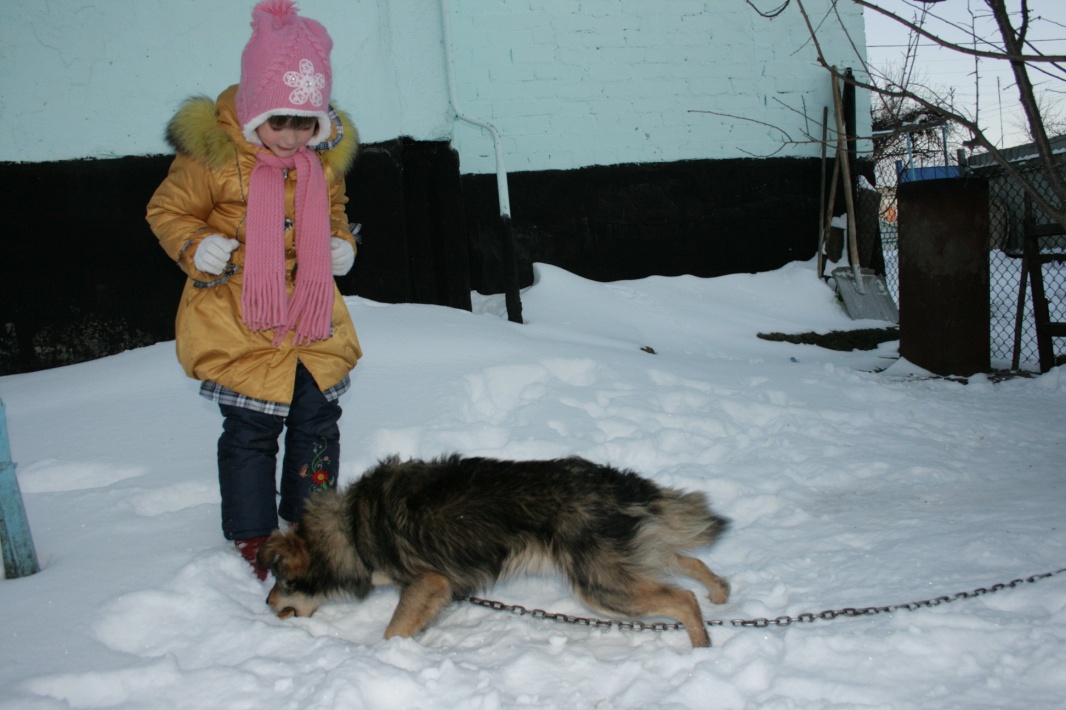 Задачи:
1.Познакомиться с мнением взрослых: узнать что они думают об этом.
2.Уточнить, как нужно вести себя с собакой, чтобы она стала тебе другом.
3.Провести опрос детей: любите ли вы собак и почему собака может укусить.
Гипотеза
Допустим, что на свете вообще нет собак.А зачем они нам?

А правда ли, что кусаются все собаки?
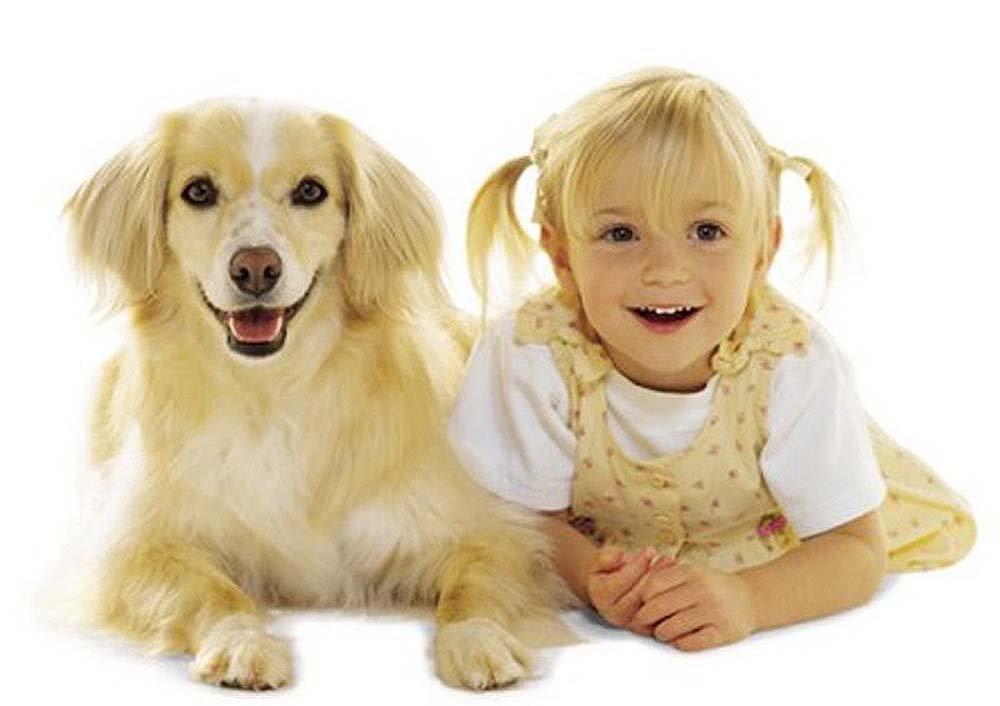 Способы получения знаний
!
?
!
?
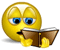 !
?
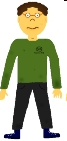 Экскурсия в библиотеку
Библиотекарь Вера Ивановна рассказала, что собаки помогали еще древним людям: они охраняли и ходили с человеком на охоту добывать пищу. Об этом рассказано в книге Р.Киплинга «Как человек собаку приручил».
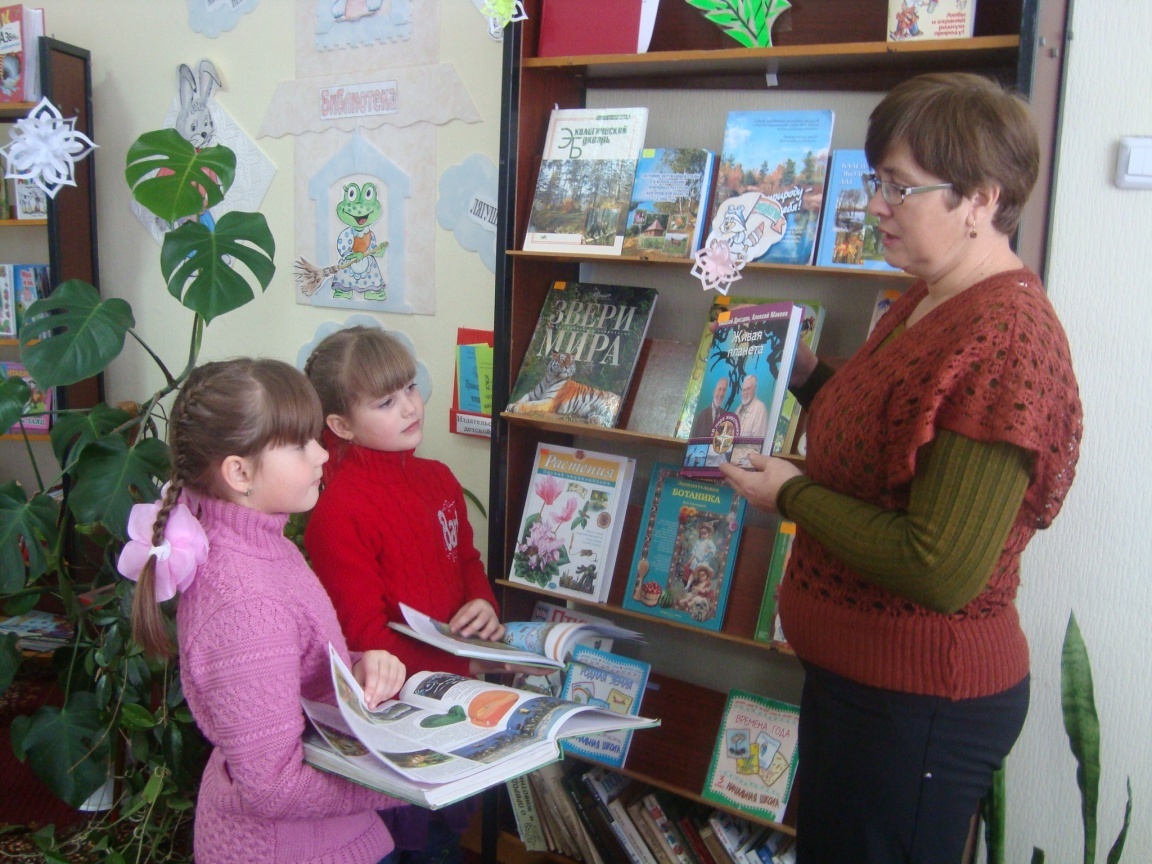 Беседа с воспитателем
Наш воспитатель Ольга Викторовна рассказала, что:
Нельзя:
Кричать на собаку
Резко махать руками
Пугать собаку
Тянуть за хвост
Бить собаку
Убегать от догоняющей собаки
   Собака может укусить!!!
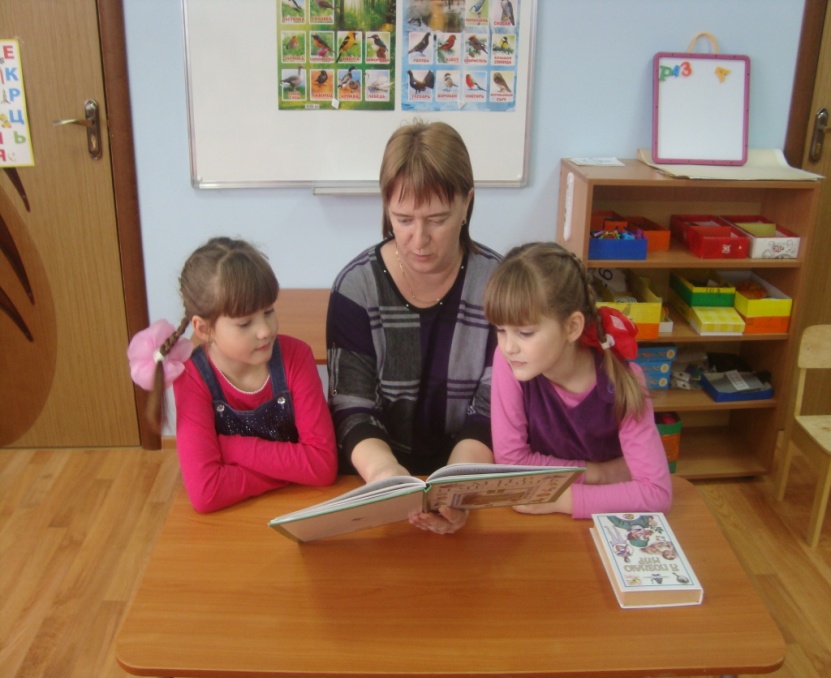 Результаты опроса:
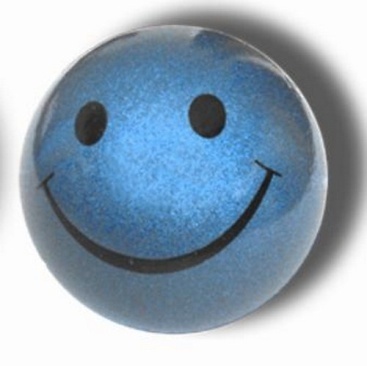 Опрошено 22 ребенка 
1.Вопрос: «обижаешь ли ты собак?»
  Ответ: нет 22 ребенка
2.Вопрос: «как ты считаешь, нужно ли жалеть собак?»
   Ответ: нужно-20 
                незнаю-1
                не нужно-1
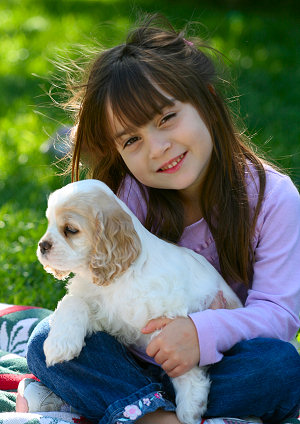 Что хорошо для собаки?
1.Ласково обращаться
2.Ухаживать за собакой
3.Обучать ее 
4.Кормить собаку
5.Лечить
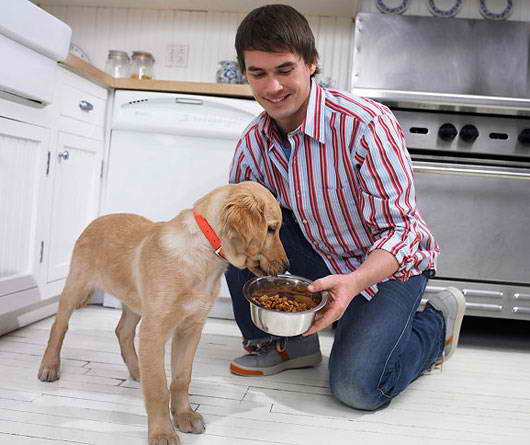 Карточка опроса
«Нравится ли собаке когда ее любят?»





                    Нравится-19.Не нравится-1.Не знаю-2
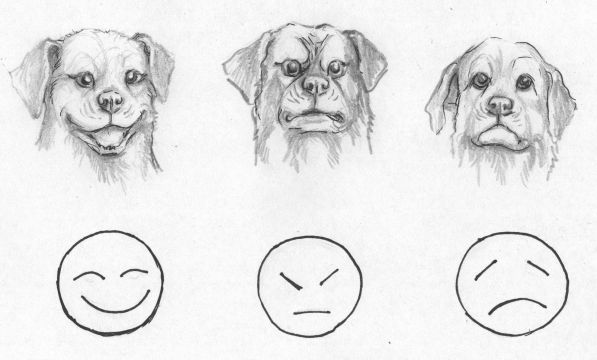 Выводы:
Характер и поведение собаки зависит от заботы человека, условий жизни и внимания хозяина.
Гипотеза о том, что кусаются все собаки не подтвердилась.
В мире очень многим людям необходима помощь собак.
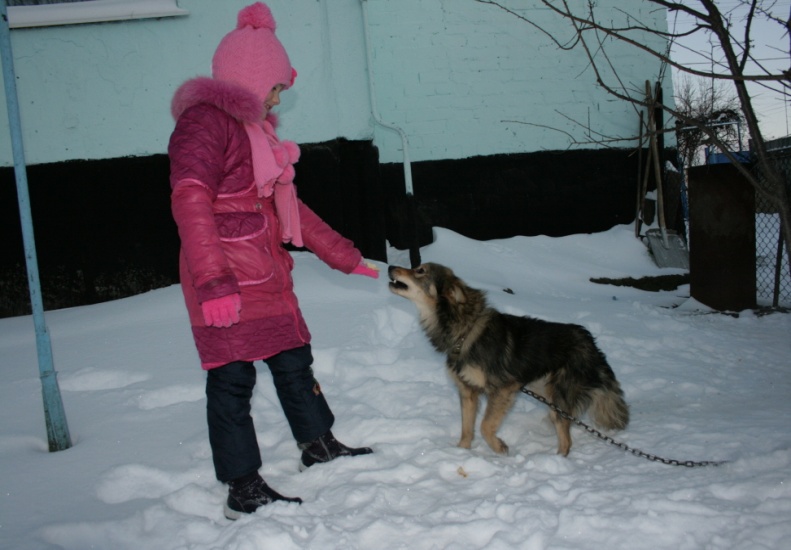 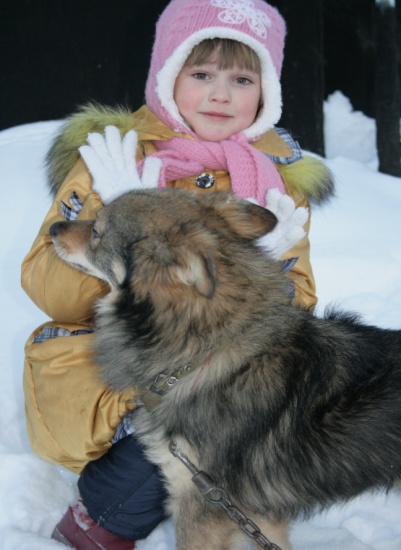 Опрос детей по карточкам
Детские работы по теме:«Собаки наши друзья».
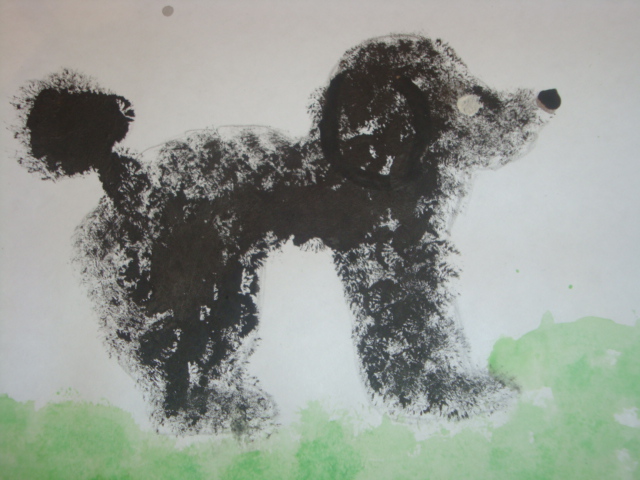 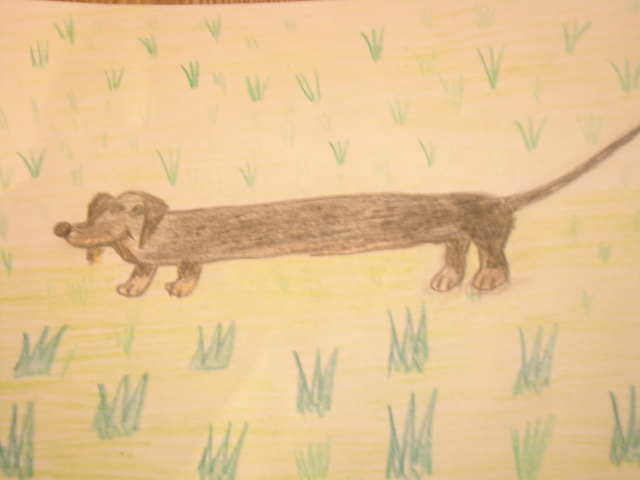 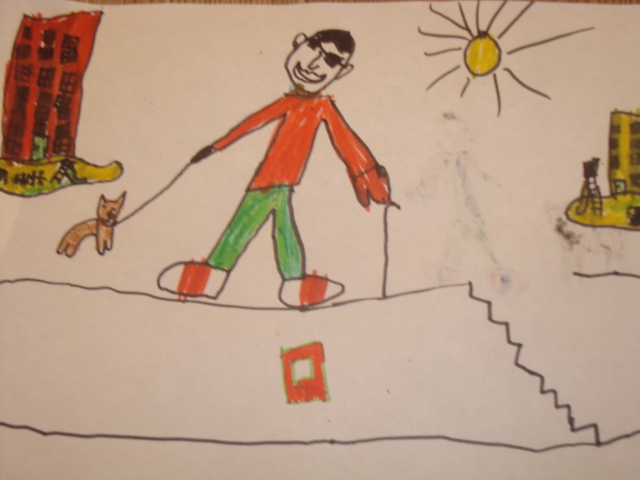 Спасибо за внимание!!!